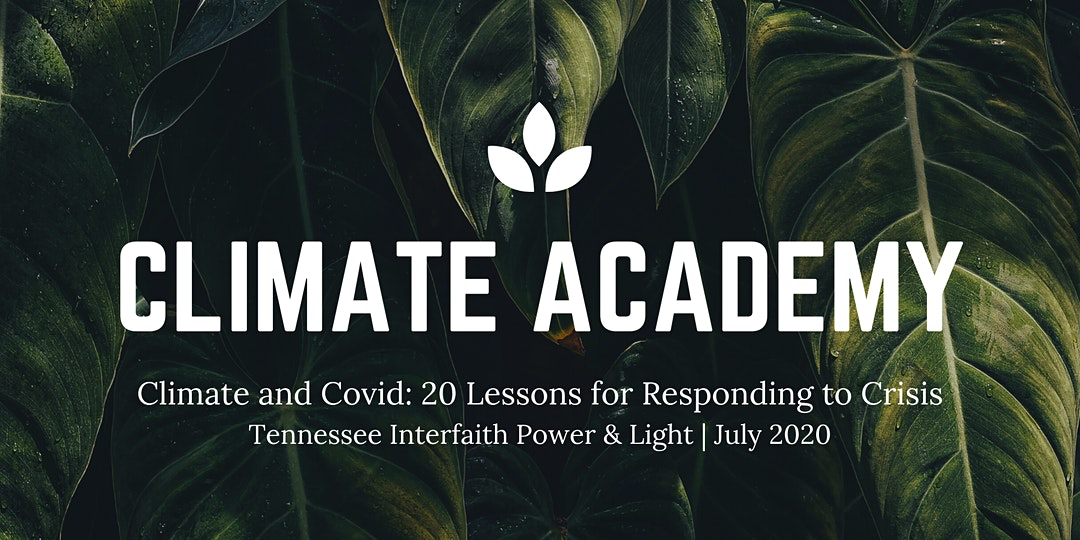 Dan Joranko
TN Interfaith Power & Light
United Methodist Creation Care
Vanderbilt University
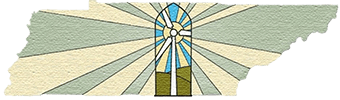 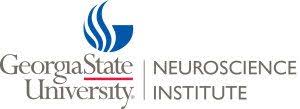 Michael Black
United Methodist EarthKeeper
Georgia State University
Matthew Groves
TN Interfaith Power & Light
Young Evangelicals for Climate Action
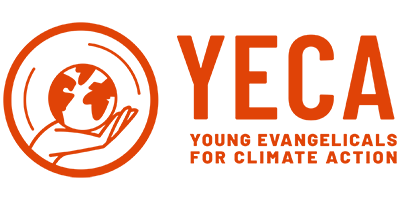 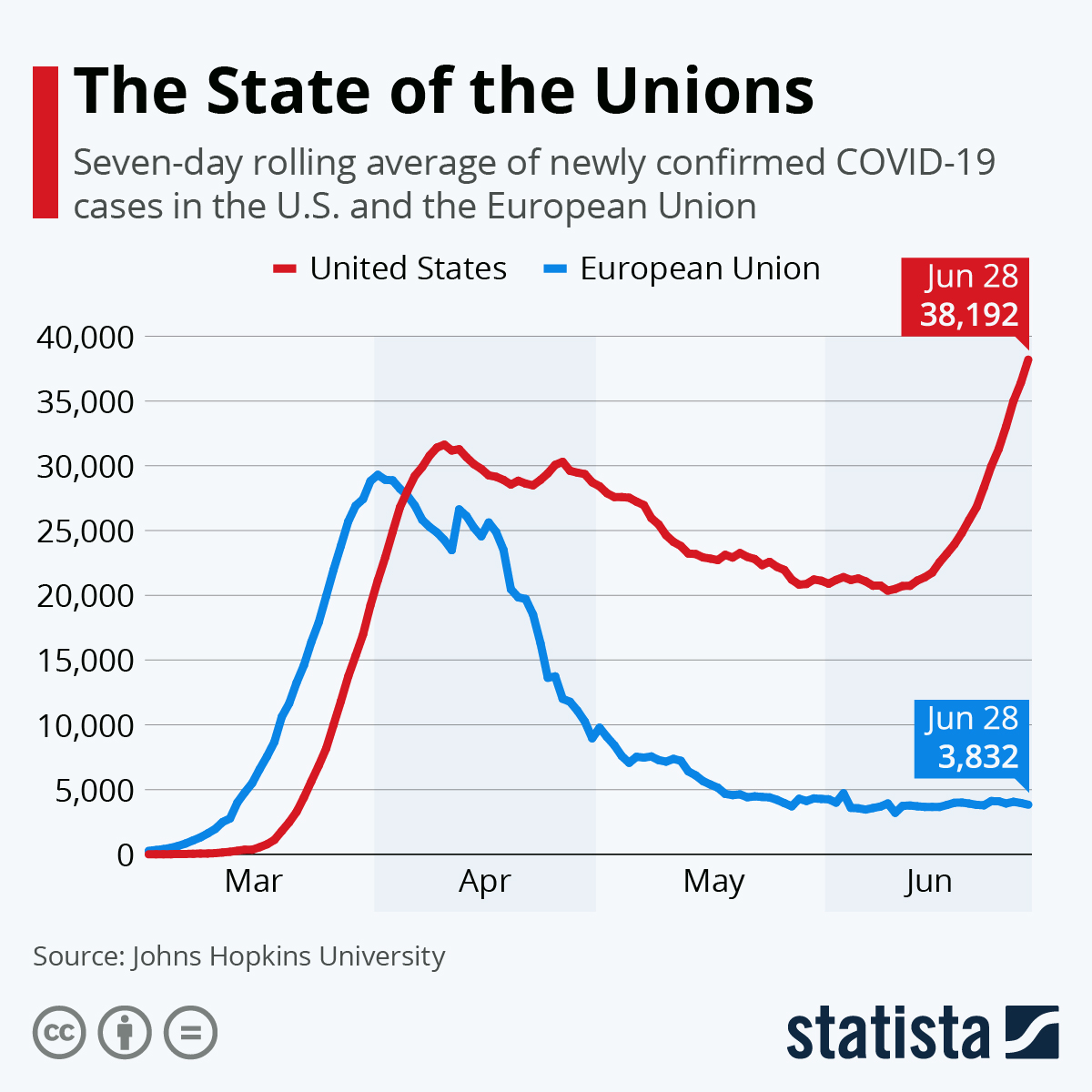 US population: 328m
EU population: 446m 



On July 17th:
US newly confirmed tops 70,600!
US Cases of Covid

EU cases of Covid
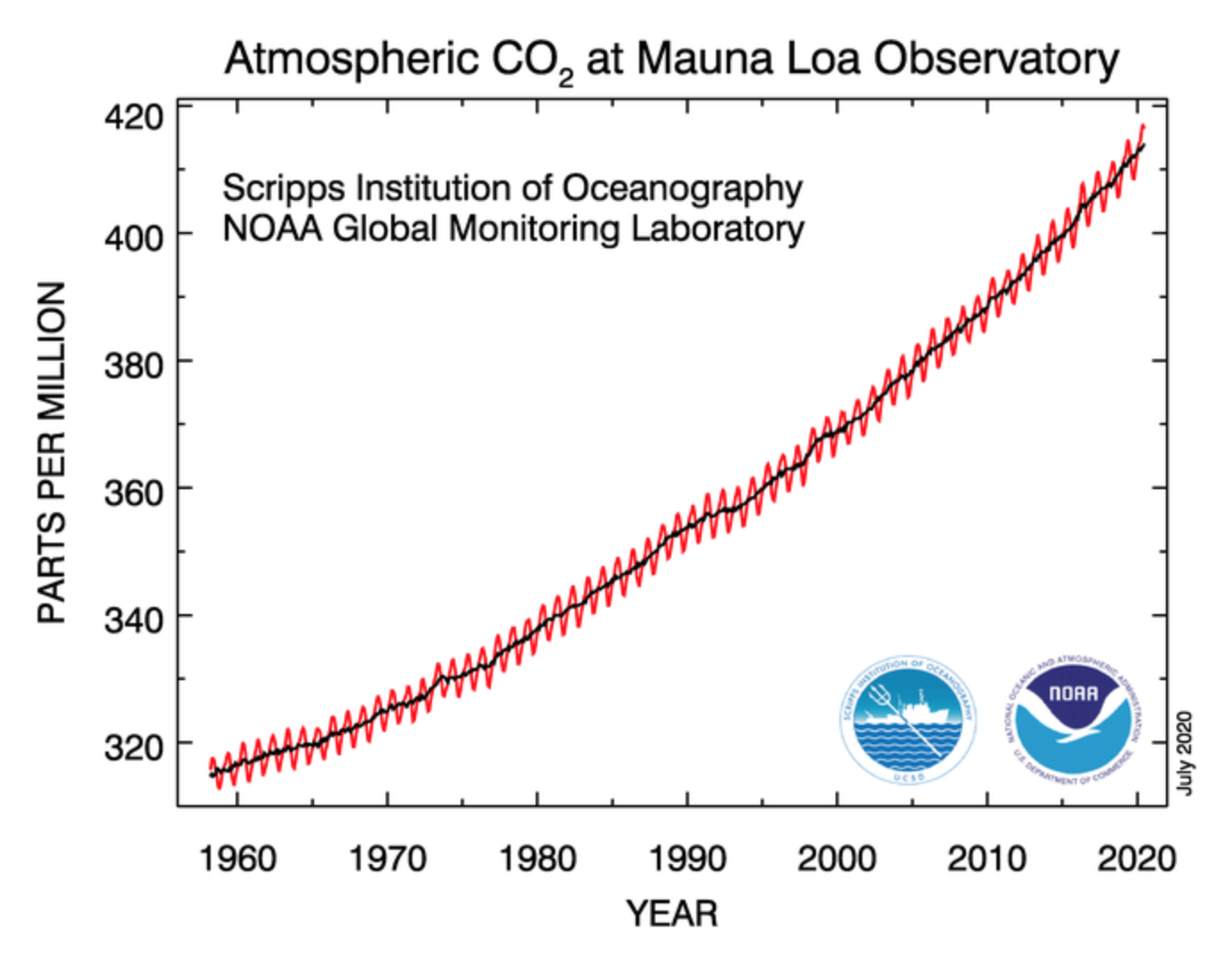 1
Listen to the Science
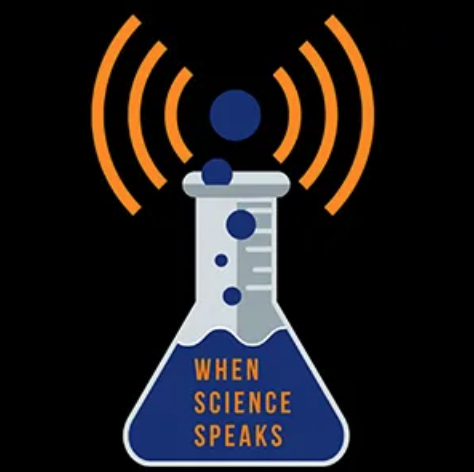 2
Act Early and Decisively in the face of a crisis
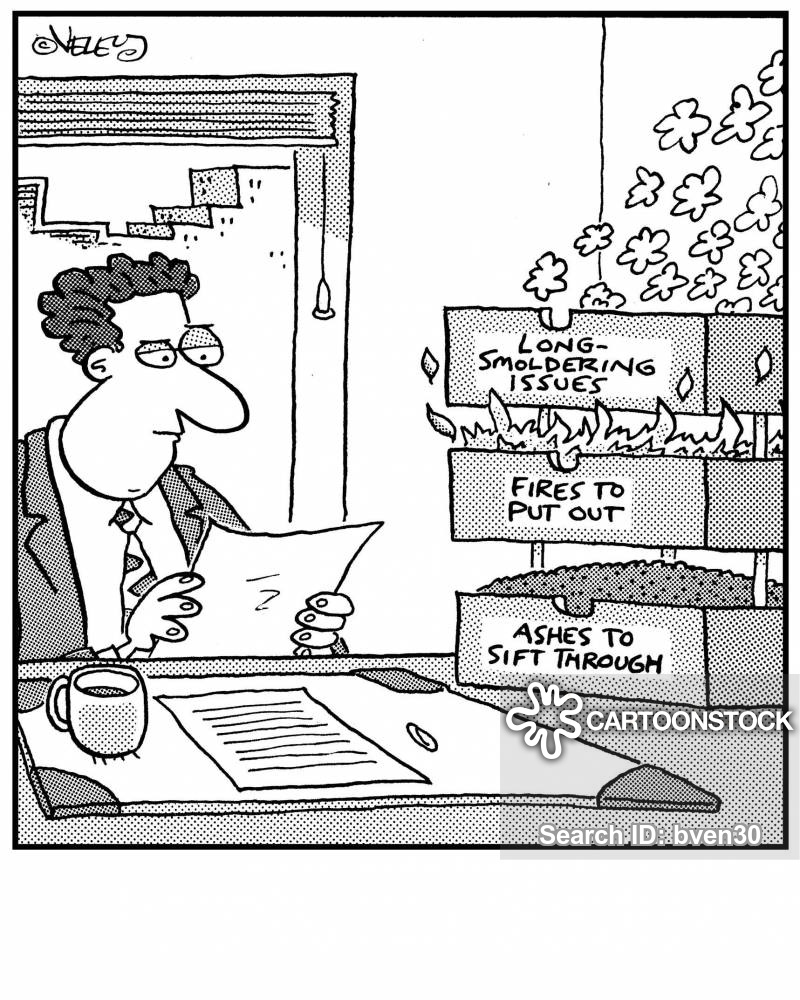 3
Competent public institutions are critical
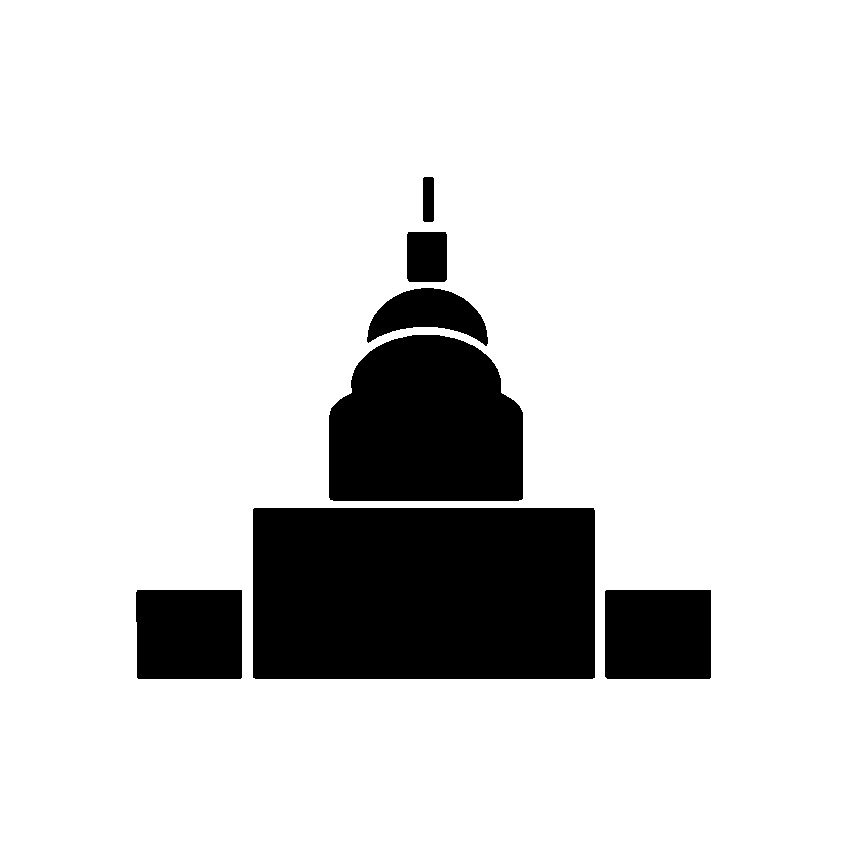 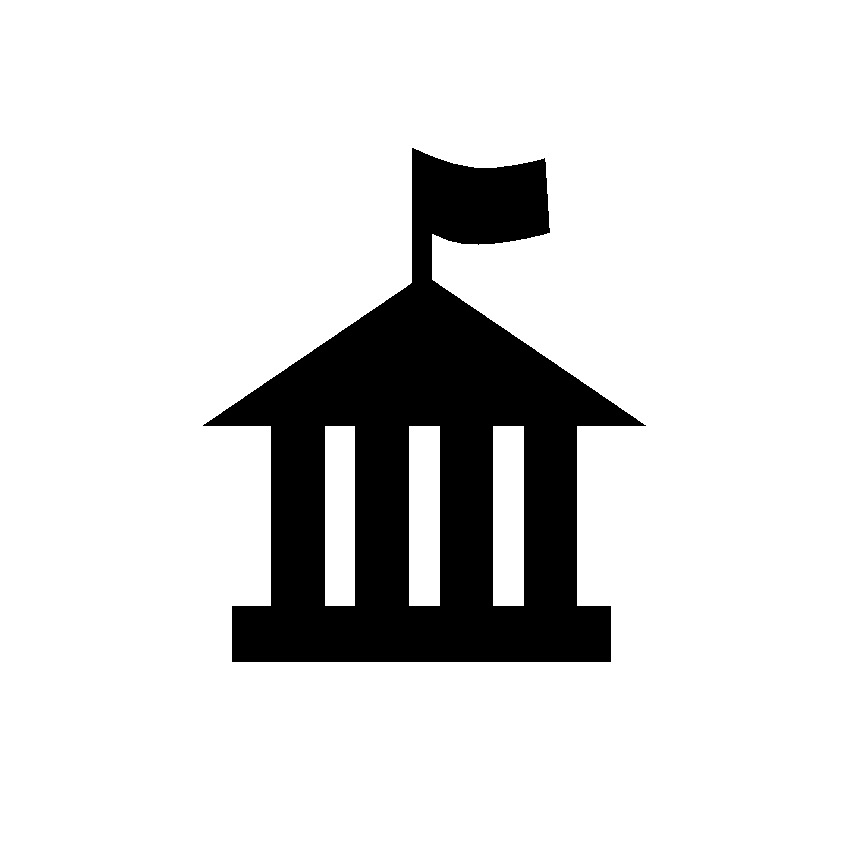 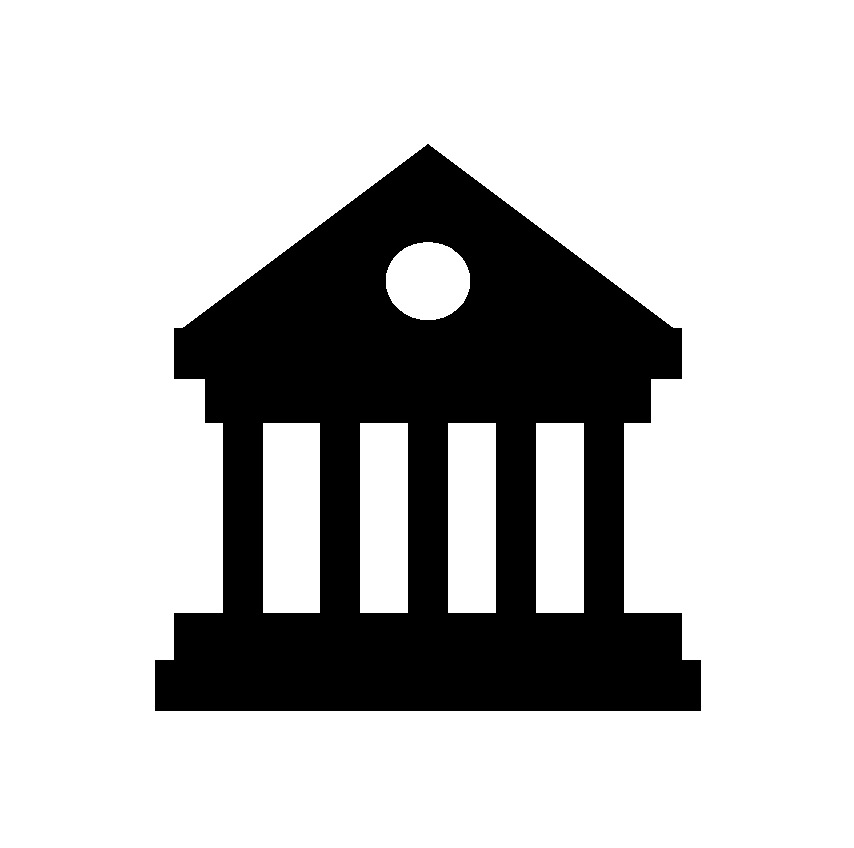 4
The environment plays a key role in health and impact
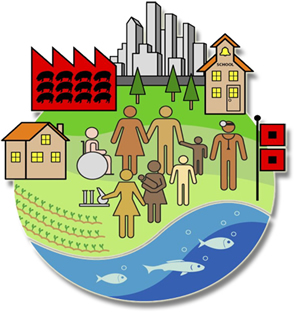 5
Protecting the common good transcends ideology and partisanship
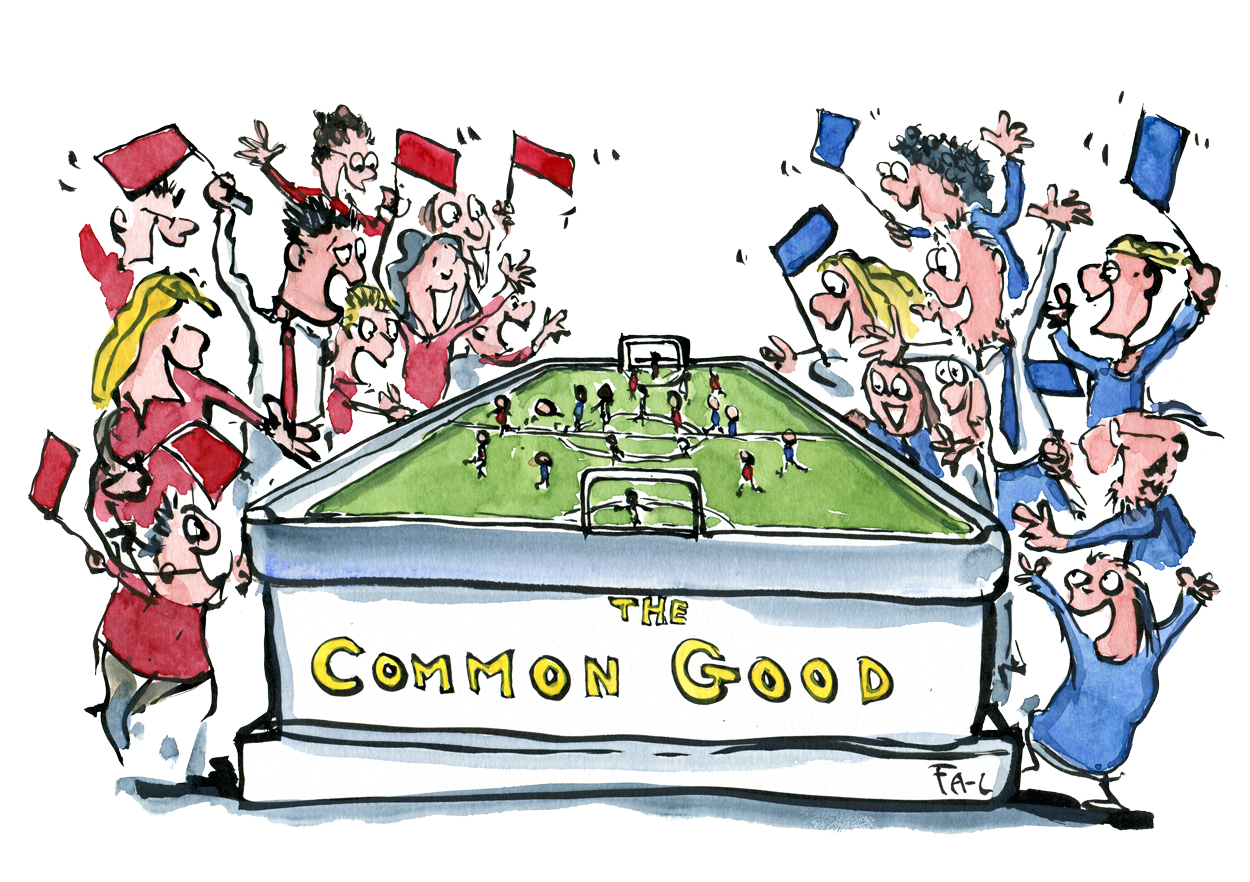 6
International cooperation is essential
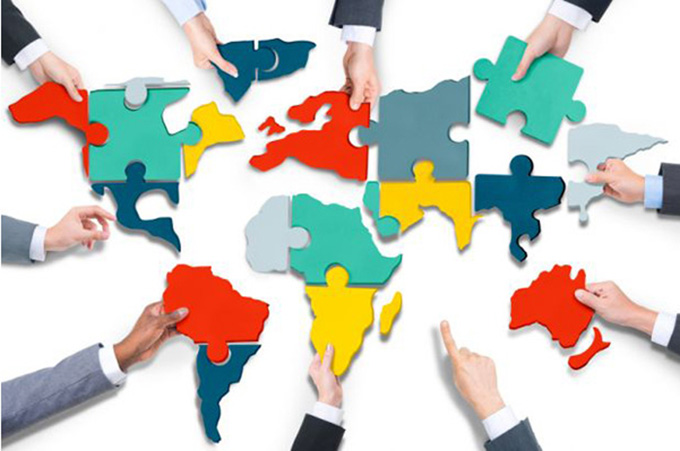 7
The United States (and China) play 
central roles
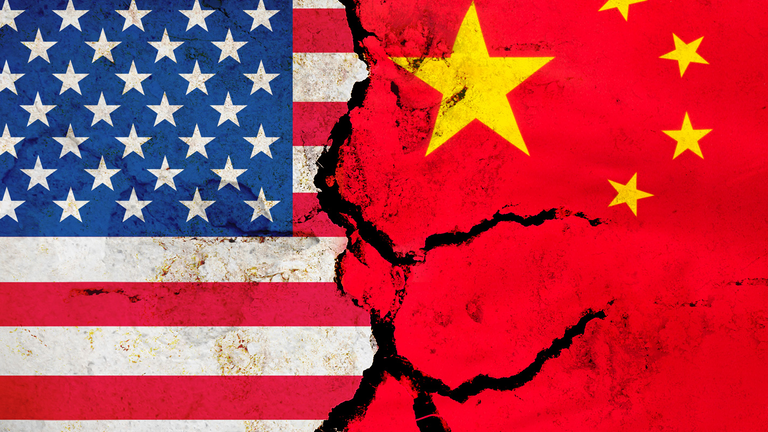 8
Clear and consistent communication 
is crucial
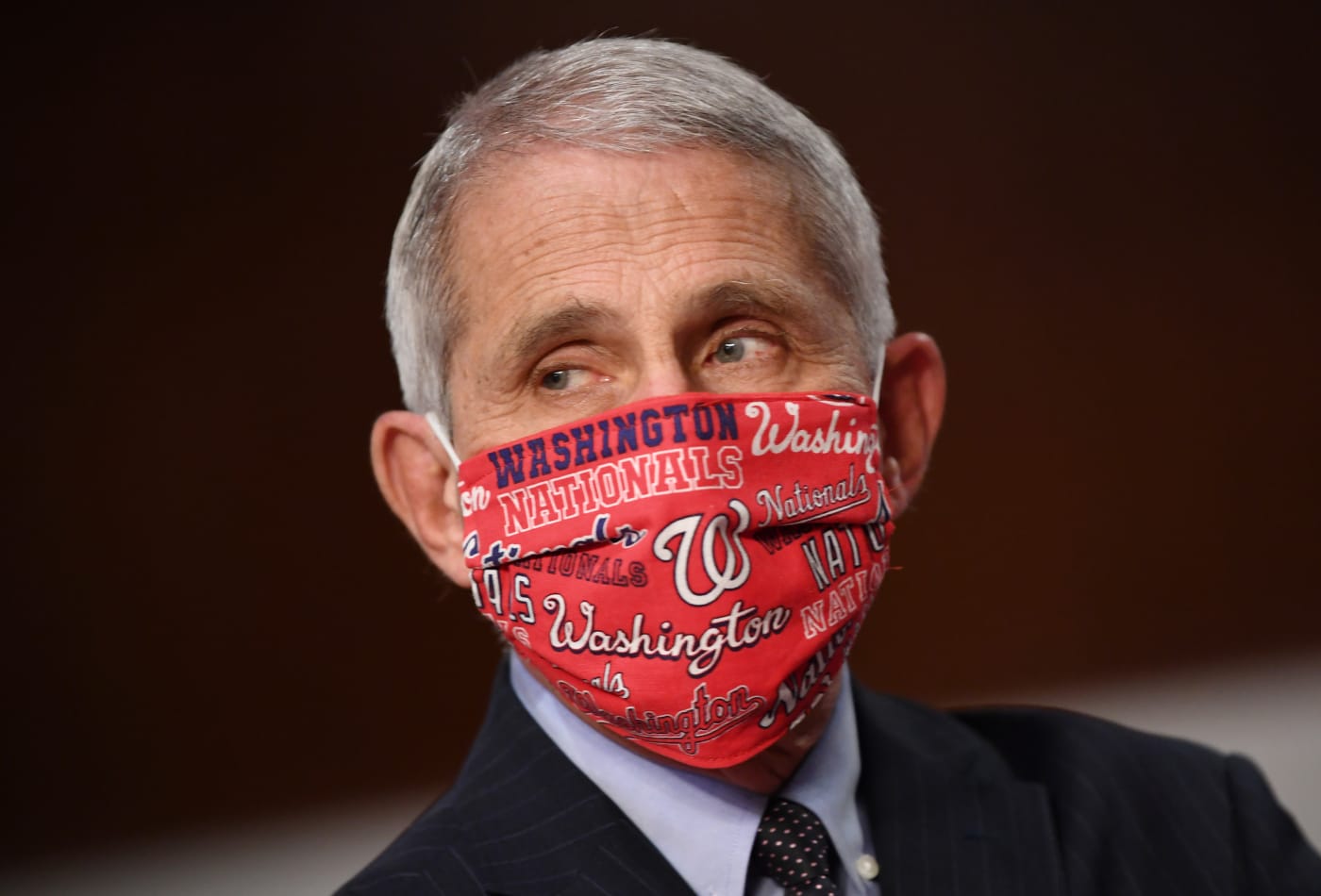 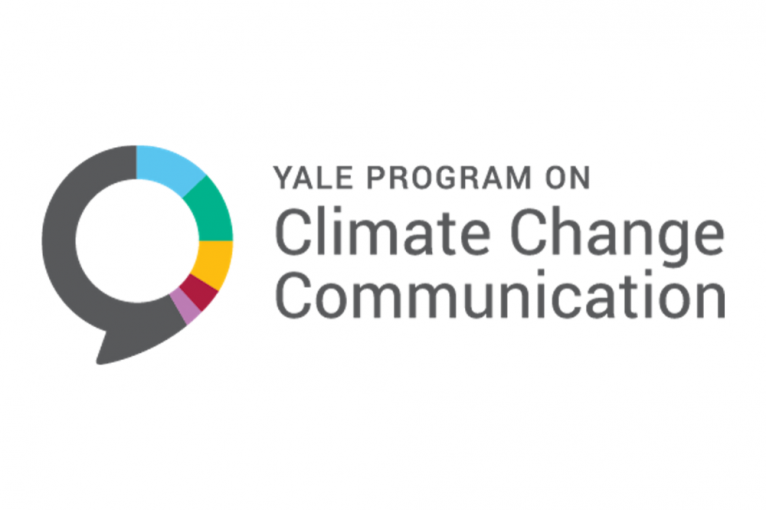 9
Denial can take on varied forms 
and dimensions
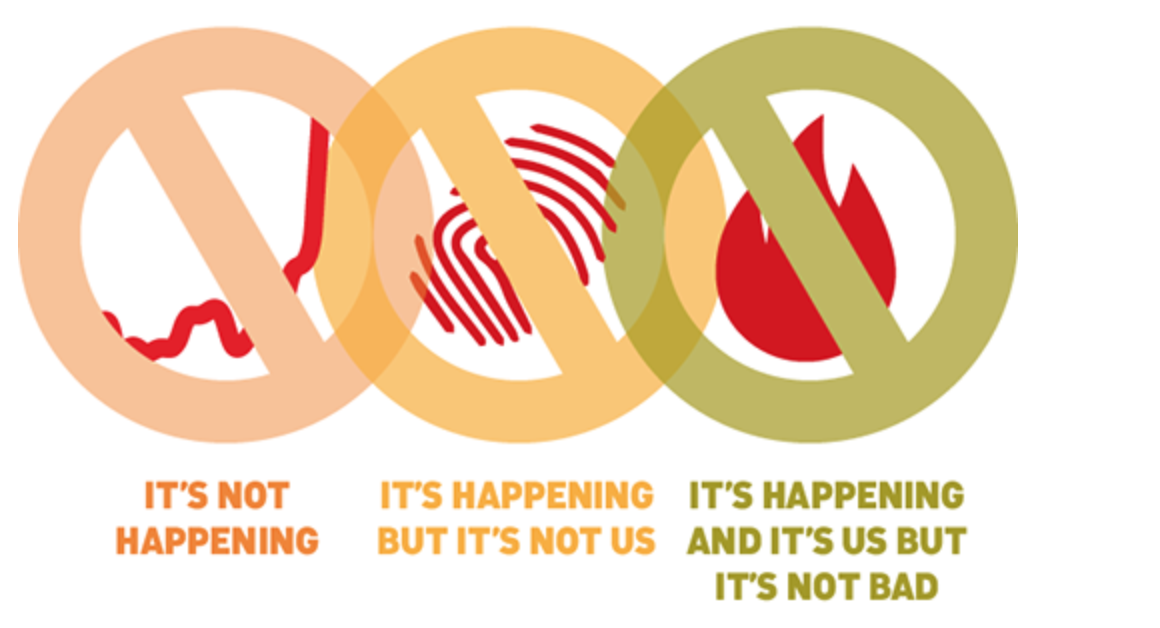 10
We are all in this together…
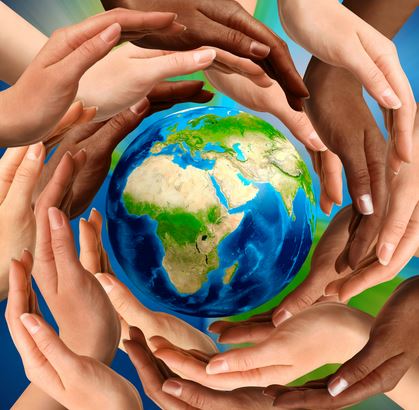 11
… but some are more vulnerable 
than others
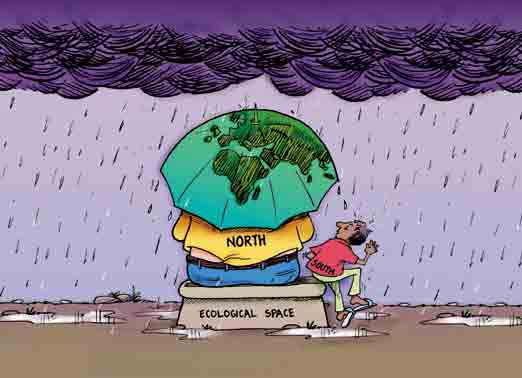 11
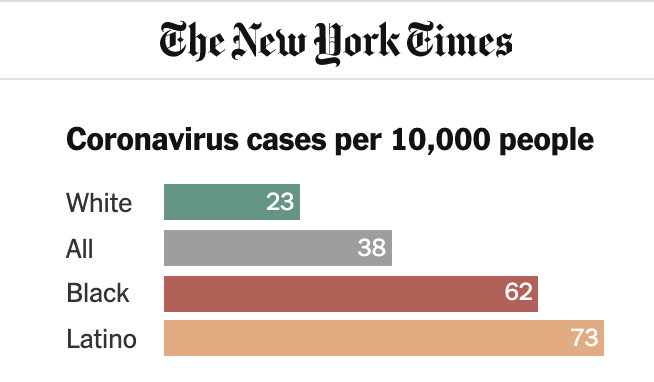 The Fullest Look Yet at the Racial Inequity of Coronavirus, New York Times, 7/5/2020.
11
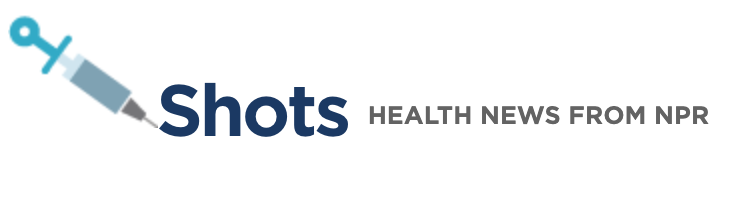 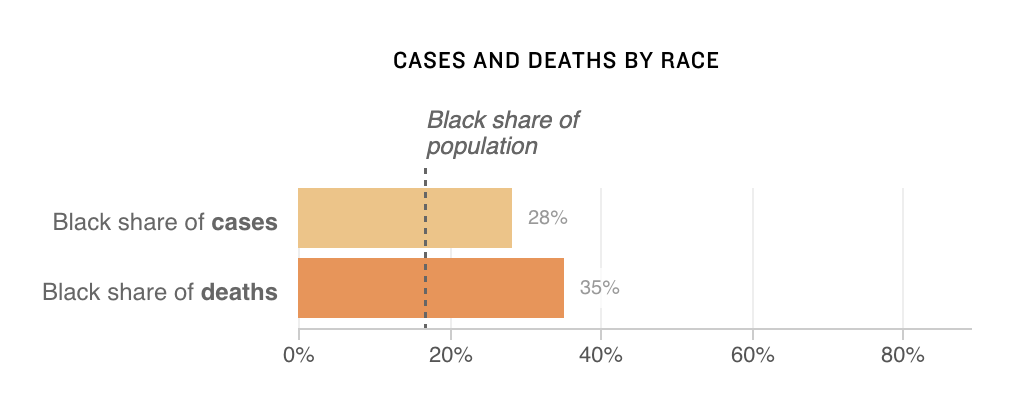 What Do Coronavirus Racial Disparities Look Like State By State?, NPR, 5/30/2020.
12
We have the capacity to cooperate for the common good
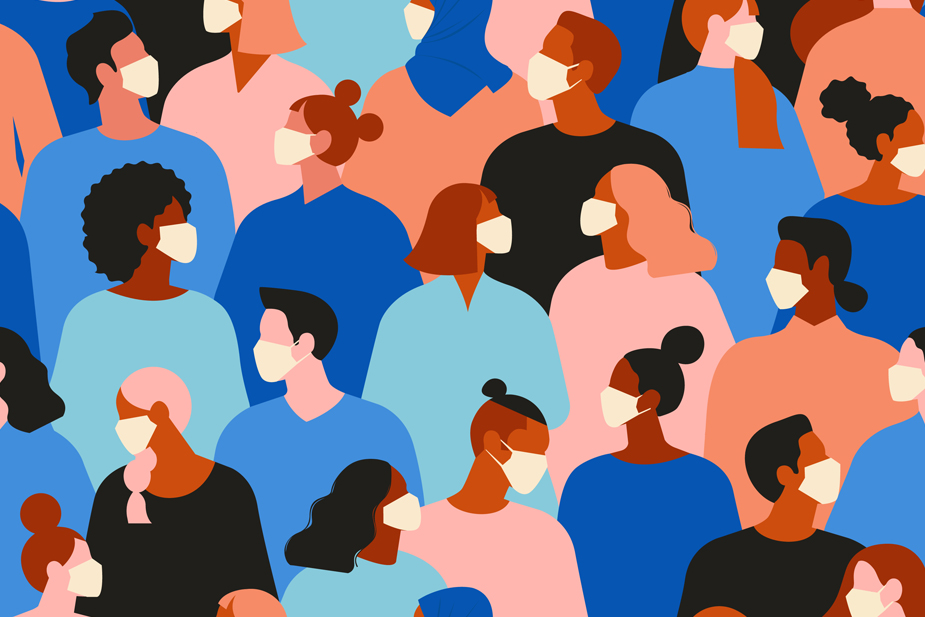 13
All sectors of society can contribute
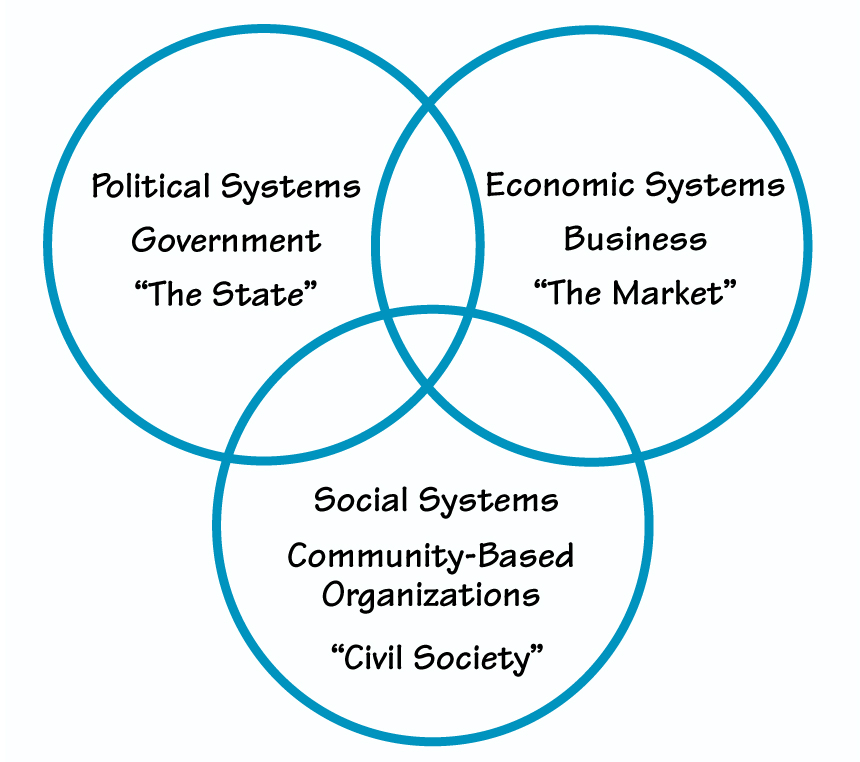 14
Needs and Wants are not the same
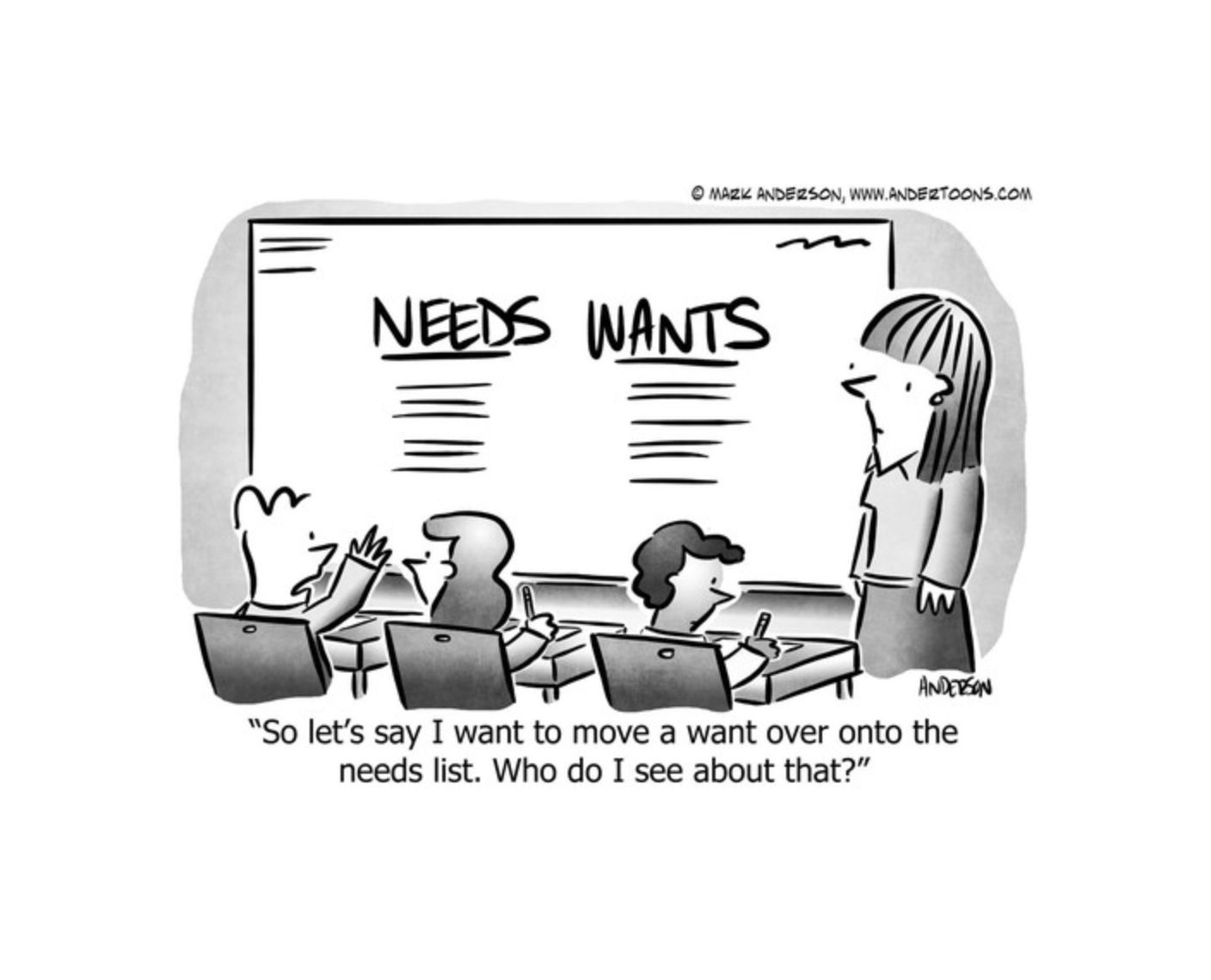 15
Needs tend to be undervalued 
in our economy

Wants tend to be overvalued 
in our economy
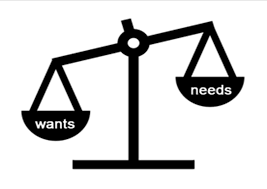 16
Understanding and marshalling social dynamics is critical for success
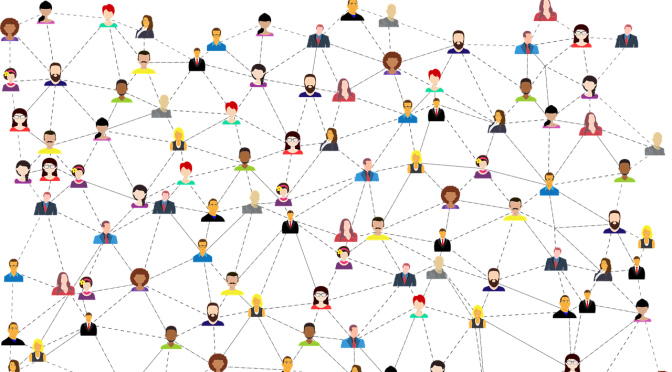 17
To establish trust and effectiveness there needs to be a dialogue between empirical expertise and local cultural experiences
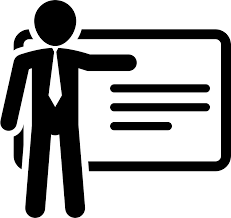 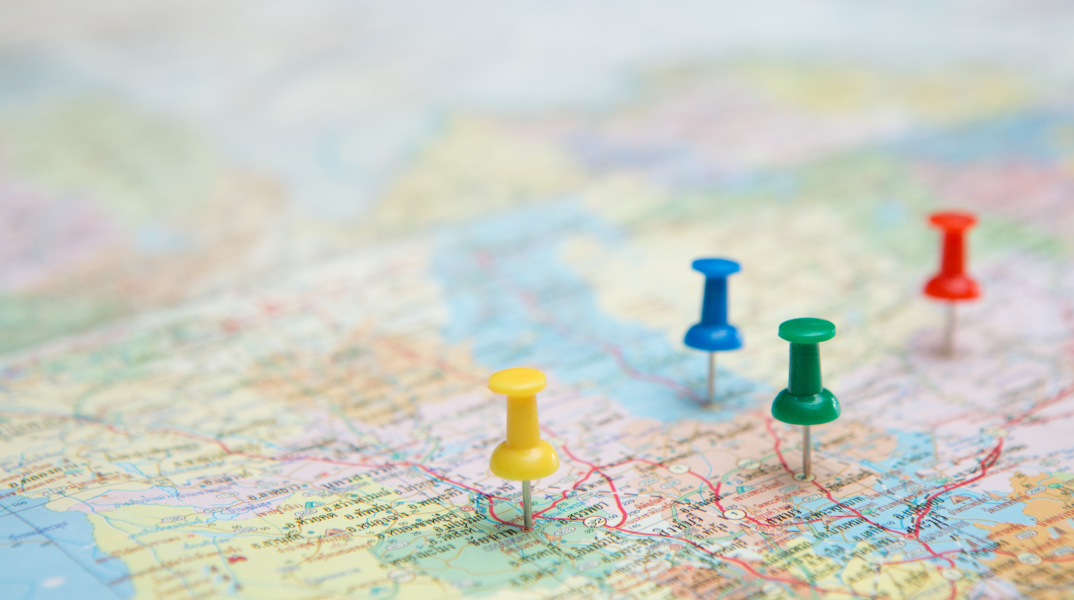 18
To establish trust and effectiveness in any transition – real economic support is essential for those impacted the most
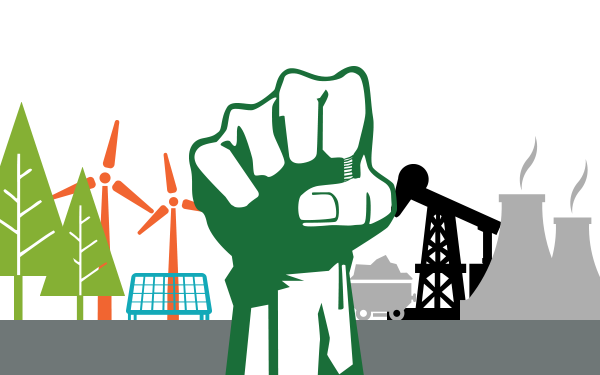 19
Zoom is not the new normal forever. Recognize social needs
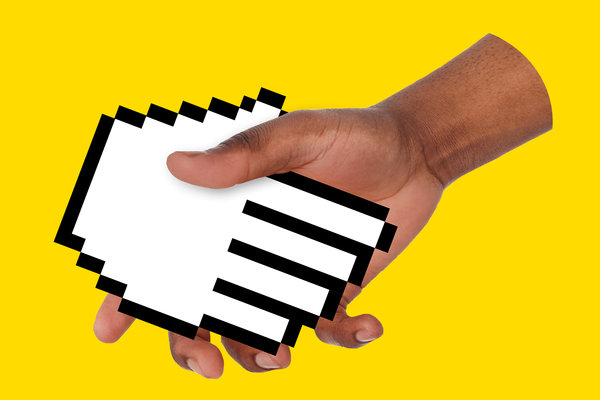 20
If we learn wisdom through the crisis we can come out of this with a better society for all
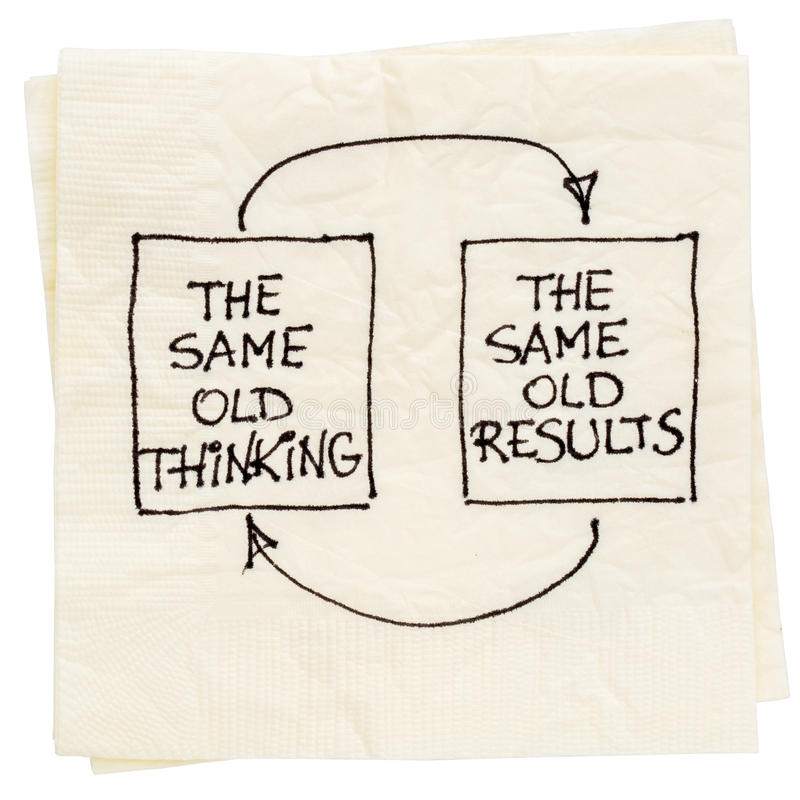 Dan Joranko
TN Interfaith Power & Light
United Methodist Creation Care
Vanderbilt University
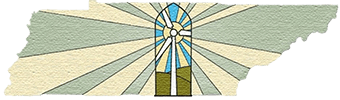 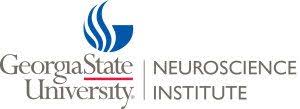 Michael Black
United Methodist EarthKeeper
Georgia State University
Matthew Groves
TN Interfaith Power & Light
Young Evangelicals for Climate Action
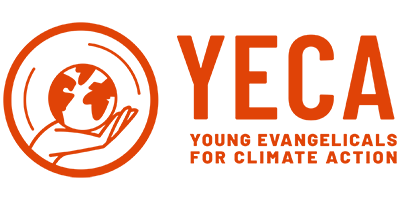 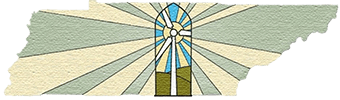 facebook.com/TNIPL
tennipl.org